ORTAÖĞRETİM GENEL MÜDÜRLÜĞÜ
LİSELERDE BİLİM UYGULAMALARI PROGRAMI
AMAÇ
Öğrencilerde; bilimsel toplantılar yoluyla bilim, teknoloji, çevre, değerler, coğrafya, tarih, kültür, edebiyat, sanat vb. alanlarda farkındalığın oluşturulması ve bilimsel düşünme, araştırma yapma, rapor hazırlama, kendini ifade etme, sunum yapma gibi akademik alanlara yönelik çalışmalara altyapı oluşturabilecek becerilerin geliştirilmesi amaçlanmaktadır.
Bu kapsamda da konferans, panel, seminer, sempozyum, forum vb. türlerde bilimsel toplantılar düzenlenmesi ve uygulamalı bilim çalışmalarının gerçekleştirilmesi amaçlanmaktadır.
[Speaker Notes: 2]
ORTAÖĞRETİM GENEL MÜDÜRLÜĞÜ
LİSELERDE BİLİM UYGULAMALARI PROGRAMI
KAPSAM
Ortaöğretim Genel Müdürlüğüne bağlı fen liseleri ve merkezi sınavla öğrenci alan Anadolu liseleri, okul yöneticileri ve öğretmenler il/ilçe millî eğitim müdürlüklerini kapsamaktadır.
[Speaker Notes: 2]
ORTAÖĞRETİM GENEL MÜDÜRLÜĞÜ
LİSELERDE BİLİM UYGULAMALARI PROGRAMI
FAALİYETLER
Okul içi bilimsel toplantılar
İl geneli bilimsel toplantılar
Bilim Her Yerde Çalışması
[Speaker Notes: 2]
ORTAÖĞRETİM GENEL MÜDÜRLÜĞÜ
LİSELERDE BİLİM UYGULAMALARI PROGRAMI
ÇIKTILAR
Öz güveni ve akademik başarısı yüksek; fikirlerini, duygularını paylaşabilen ve savunabilen aynı zamanda öğrenmeye açık bireyler
Eğitim ortamlarında bilimsel toplantılar gerçekleştirebilen öğrenciler
Bilimsel toplantılara ait bildiri, poster, kitapçık vb. belgeler
e-kitap
[Speaker Notes: 2]
ORTAÖĞRETİM GENEL MÜDÜRLÜĞÜ
LİSELERDE BİLİM UYGULAMALARI PROGRAMI
ALANLAR
Fen Bilimleri, Matematik ve Teknoloji
Sosyal Bilimler

***Programa okul türlerine göre değil bilimsel toplantıların tema ve konularına göre katılım sağlanacaktır.

***Okul içerisinde -her sınıf seviyesinde- farklı konularda ve farklı türlerde bilimsel toplantılar gerçekleştirilebilir.
[Speaker Notes: 2]
ORTAÖĞRETİM GENEL MÜDÜRLÜĞÜ
LİSELERDE BİLİM UYGULAMALARI PROGRAMI
İL MİLLÎ EĞİTİM MÜDÜRLÜKLERİ
İldeki bilimsel toplantıların koordinasyonunun sağlanması amacıyla il millî eğitim müdür yardımcısı/şube müdürü başkanlığında yeteri kadar personel ile il yürütme kurulunu oluşturur.

Liselerde Bilim Uygulamaları Programı kapsamında hem okul içi hem de il geneli bilimsel toplantıların süreci ve işleyişi ile ilgili bilgilendirme toplantısını il yürütme kurulunca proje paydaşı okulların katılımıyla (yüz yüze/çevrim içi) yapar.

İl genelinde yapılacak bilimsel toplantı türlerini, konu ve temalarını belirler.

İl genelinde yürütülen bilimsel toplantılar için birden fazla (en fazla dört) tema ve konu belirlenebilir.
[Speaker Notes: 2]
ORTAÖĞRETİM GENEL MÜDÜRLÜĞÜ
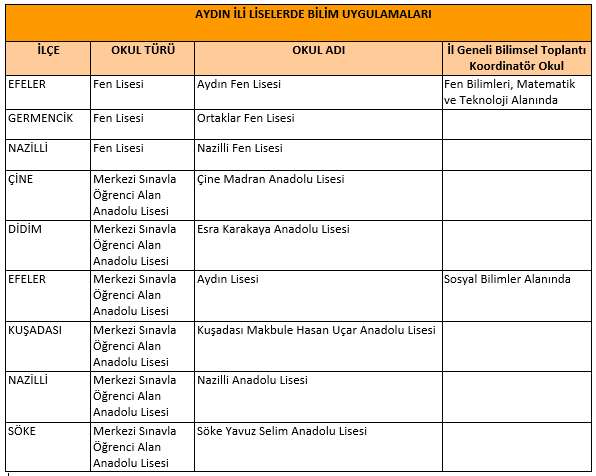 LİSELERDE BİLİM UYGULAMALARI PROGRAMI
[Speaker Notes: 2]
ORTAÖĞRETİM GENEL MÜDÜRLÜĞÜ
LİSELERDE BİLİM UYGULAMALARI PROGRAMI
İL MİLLÎ EĞİTİM MÜDÜRLÜKLERİ
Belirlenen koordinatör okul, il geneli yapılacak bilimsel toplantı türleri, konu ve temalarının bilgisi listesini Genel Müdürlüğümüz ogm_ozelburo@meb.gov.tr e-posta adresine iletir.

Bilimsel toplantıların gerçekleştirilme ve hazırlık süreçlerine ilişkin eğitimlerin koordine edilmesini sağlar.

• Çalışmayla ilgili okullardan gelen bilgilerin değerlendirilmesi, koordinatör okullara iletilmesi, gerçekleştirme sürecinin sağlıklı olarak yürütülmesini sağlar.
[Speaker Notes: 2]
ORTAÖĞRETİM GENEL MÜDÜRLÜĞÜ
LİSELERDE BİLİM UYGULAMALARI PROGRAMI
İL MİLLÎ EĞİTİM MÜDÜRLÜKLERİ
Program kapsamında il geneli bilimsel toplantılarda görev alan yönetici, öğretmen ve öğrencilere katılım belgelerinin verilmesini gerçekleştirir.

İl genelinde gerçekleştirilen bilimsel toplantıların sonuçlarının (çalıştay raporları, yazılı bildiri örnekleri, poster örnekleri vb.) “Bilim Her Yerde” faaliyetleri kapsamında uygun olan kamu ortak alanlarında halka duyurulması ve sunulmasının sağlar.

Bilimsel toplantılara ait tüm dokümanların (bildiri, poster, kitapçık vb. belgeler) derlenerek (e-kitap) elektronik ortamda Ortaöğretim Genel Müdürlüğüne iletilmesi ve yayımlanmasını sağlar. 

İl yürütme kurulu e-kitabı hazırlar.
[Speaker Notes: 2]
ORTAÖĞRETİM GENEL MÜDÜRLÜĞÜ
LİSELERDE BİLİM UYGULAMALARI PROGRAMI
İL MİLLÎ EĞİTİM MÜDÜRLÜKLERİ
• Okul içi ve il genelinde yapılacak bilimsel toplantılarda, il genelinde yapılacak ve hazırlanacak e-kitapta “Liselerde Bilim Uygulamaları Logosu” kullanılacaktır.
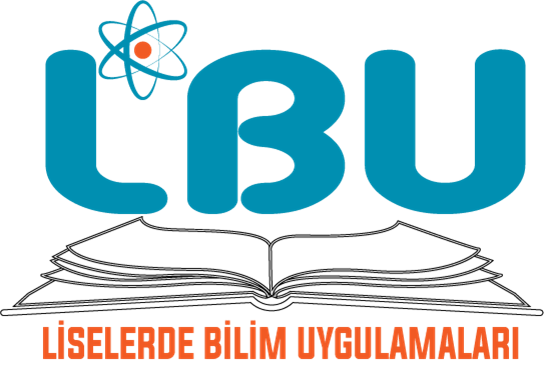 [Speaker Notes: 2]
LİSELERDE BİLİM UYGULAMALARI PROGRAMI Çalışma Takvimi
EKİM
2023
ARALIK
2023
ARALIK 2023-ŞUBAT 2023
KASIM
2023
ŞUBAT 2024
2.  İl yürütme kurulunun oluşturulması
3. İl yürütme kurulunca proje paydaşı okulların katılımıyla bilgilendirme toplantısının (yüz yüze/çevrim içi) yapılması
4. İl millî eğitim müdürlüklerince il geneli bilimsel toplantıları yürütecek koordinatör okulların belirlenmesi
5. Liselerde Bilim Uygulamaları Programı okul yürütme kurulunun oluşturulması ve öğrenci gruplarının belirlenmesi
6. Okul yürütme kurulunca toplantı türü, konusu ile çalışma programının belirlenmesi
7. İl millî eğitim müdürlüklerince il geneli bilimsel toplantı türlerinin, toplantı konularının ve toplantı tarihlerinin belirlenmesi
8. İl millî eğitim müdürlüklerince il geneli belirlenen koordinatör okulların, bilimsel toplantı türlerinin, toplantı konularının ve toplantı tarihlerinin listesini Genel Müdürlüğümüz e-posta adresine iletilmesi
9. Okul içi Liselerde Bilim Uygulamaları için bilimsel araştırma usul ve yöntemleri ile ilgili olarak eğitimlerin verilmesi
10. Okul içi bilimsel 
toplantıların gerçekleştirilmesi
11. İl geneli bilimsel toplantılara katılacak okulların okul, öğrenci ve katılım bilgilerinin okul müdürlüklerince koordinatör okullara iletilmesi
1. Liselerde Bilim Uygulamaları Programı Uygulama Kılavuzunun il, ilçe ve okullara duyurulması.
LİSELERDE BİLİM UYGULAMALARI PROGRAMI Çalışma Takvimi
MART
2024
MAYIS
2024
TEMMUZ
 2024
HAZİRAN 2024
NİSAN-MAYIS
2024
12. Koordinatör okullar tarafından il geneli bilimsel toplantı programının duyurulması
13. Okul içi bilimsel toplantılara ait bildiri, poster, kitapçık vb. belgelerin okulların web sitelerinde yayımlanması, Ortaöğretim Genel Müdürlüğü Eğitimde İyi Örnekler web sitesinde paylaşılması amacıyla Ortaöğretim Genel Müdürlüğüne iletilmesi
15. İl geneli “Bilim Her Yerde” faaliyetlerinin gerçekleştirilmesi
16. Katılım belgelerinin verilmesi
17. İl geneli bilimsel toplantılara ait bildiri, poster, kitapçık vb. belgelerin koordinatör okulun ve il millî eğitim müdürlüğünün web sitelerinde yayımlanması
18. Bilimsel toplantılara ait tüm dokümanların (bildiri, poster vb.) derlenerek (e-kitap) elektronik ortamda Ortaöğretim Genel Müdürlüğüne iletilmesi
14. İl geneli bilimsel toplantıların gerçekleştirilmesi
ORTAÖĞRETİM GENEL MÜDÜRLÜĞÜ
LİSELERDE BİLİM UYGULAMALARI PROGRAMI










TEŞEKKÜR EDERİZ...
[Speaker Notes: 2]